ПОВЕЗАНОСТ ЖИВОТНИХ ЗАЈЕДНИЦА
ОШ ,,Здравко Гложански“ Бечеј
7.12.2015
Душанка Пивнички
ЖИВОТНЕ ЗАЈЕДНИЦЕ
ПРИРОДНЕ
ШУМА
ЛИВАДА И ПАШЊАК
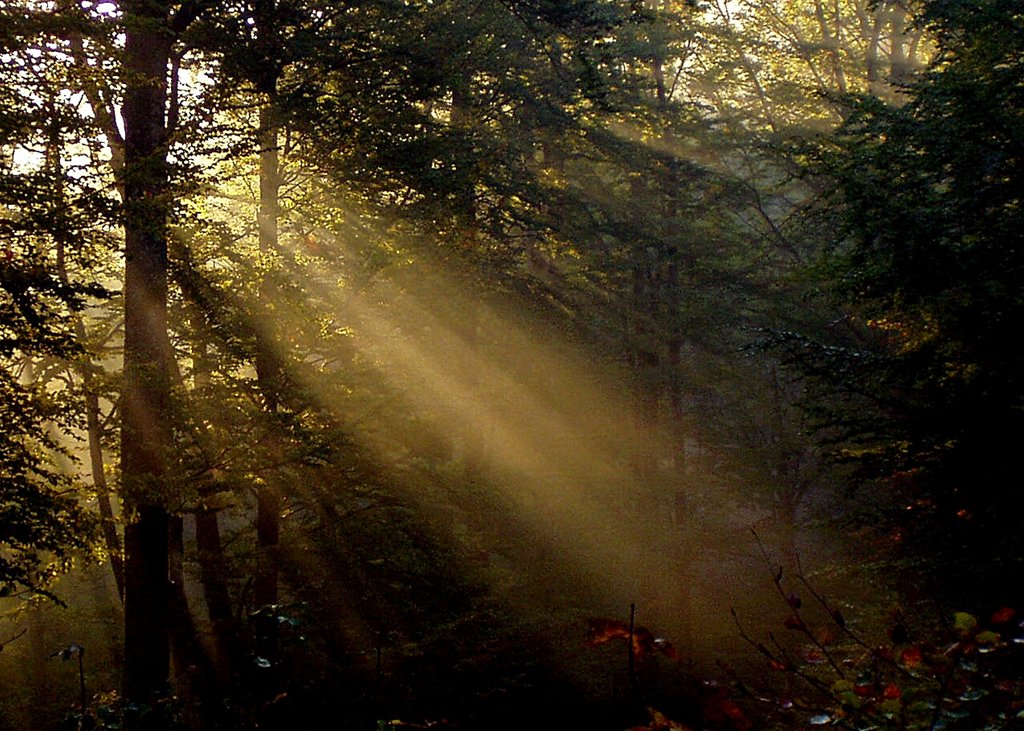 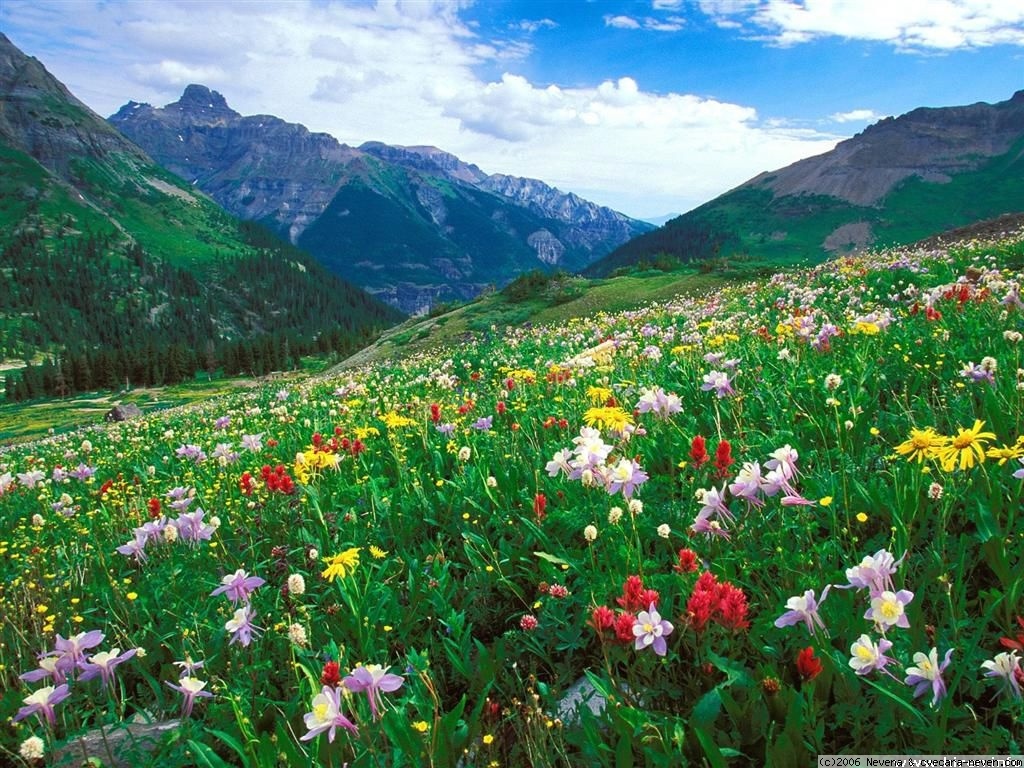 ОШ ,,Здравко Гложански“ Бечеј
7.12.2015
Душанка Пивнички
ЖИВОТНЕ ЗАЈЕДНИЦЕ
ПРИРОДНЕ
РЕКА
БАРА И ЈЕЗЕРО
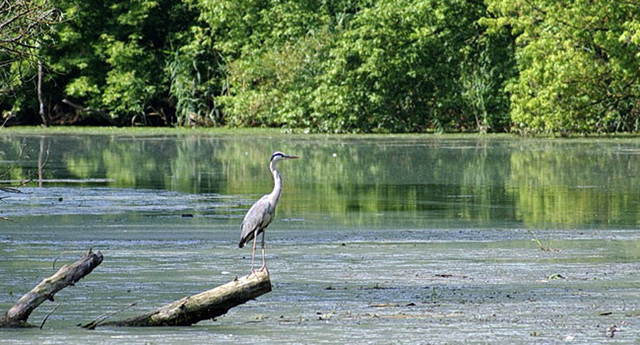 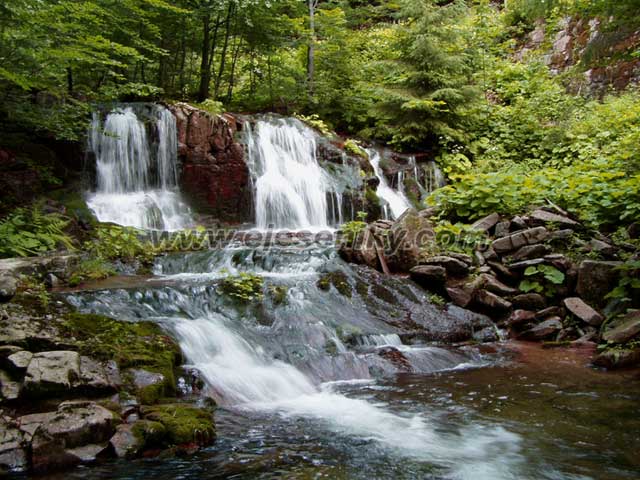 ОШ ,,Здравко Гложански“ Бечеј
7.12.2015
Душанка Пивнички
ЖИВОТНЕ ЗАЈЕДНИЦЕ
КУЛТИВИСАНЕ
ЊИВА
ПОВРТЊАК
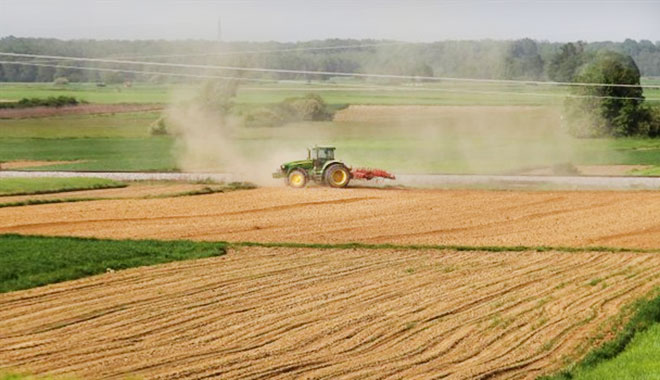 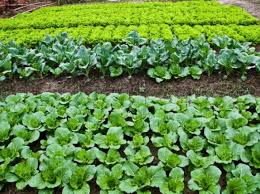 ОШ ,,Здравко Гложански“ Бечеј
7.12.2015
Душанка Пивнички
ЖИВОТНЕ ЗАЈЕДНИЦЕ
КУЛТИВИСАНЕ
ВОЋЊАК
ВИНОГРАД
ПАРК
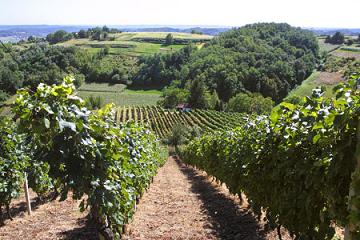 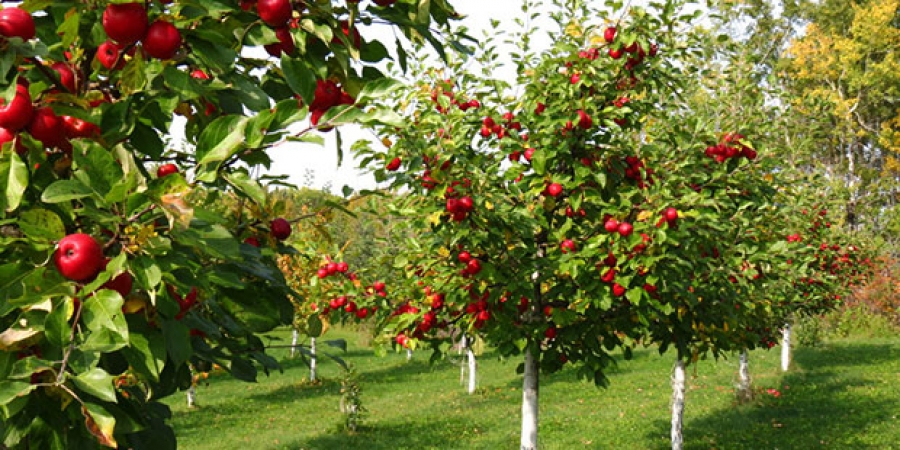 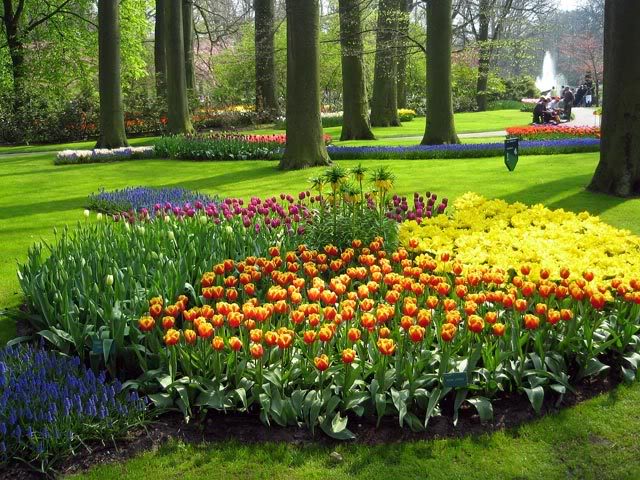 ОШ ,,Здравко Гложански“ Бечеј
7.12.2015
Душанка Пивнички
ЖИВОТНЕ ЗАЈЕДНИЦЕ
КОПНЕНЕ
ШУМЕ
ОБРАДИВЕ ПОВРШИНЕ
ЛИВАДЕ И 
ПАШЊАЦИ
ОШ ,,Здравко Гложански“ Бечеј
7.12.2015
Душанка Пивнички
ЖИВОТНЕ ЗАЈЕДНИЦЕ
ВОДНЕ
РЕКА
БАРА И ЈЕЗЕРО
ОШ ,,Здравко Гложански“ Бечеј
7.12.2015
Душанка Пивнички
СВЕ ЖИВОТНЕ ЗАЈЕДНИЦЕ СУ МЕЂУСОБНО ПОВЕЗАНЕ И ЧИНЕ ЈЕДНУ ЦЕЛИНУ. АКО СЕ НАРУШИ РАВНОТЕЖА У ЈЕДНОЈ, ТО УТИЧЕ И НА ОСТАЛЕ ЖИВОТНЕ ЗАЈЕДНИЦЕ
КО НАЈВИШЕ УТИЧЕ НА ПРОМЕНЕ У ПРИРОДИ?
ОШ ,,Здравко Гложански“ Бечеј
7.12.2015
Душанка Пивнички
ЧОВЕК!!!
СВОЈИМ ДЕЛАТНОСТИМА И НОДГОВОРНИМ ПОНАШАЊЕМ НАРУШАВА РАВНОТЕЖУ У ПРИРОДИ.
КАКО УТИЧЕ ДЕЛАТНОСТИМА?
ОШ ,,Здравко Гложански“ Бечеј
7.12.2015
Душанка Пивнички
КРЧИ ШУМЕ
ОШ ,,Здравко Гложански“ Бечеј
7.12.2015
Душанка Пивнички
ГРАДИ ПУТЕВЕ И НАСЕЉА
ОШ ,,Здравко Гложански“ Бечеј
7.12.2015
Душанка Пивнички
ПРЕГРАЂУЈЕ РЕКЕ
ОШ ,,Здравко Гложански“ Бечеј
7.12.2015
Душанка Пивнички
ИСУШУЈЕ БАРЕ И ЈЕЗЕРА
ОШ ,,Здравко Гложански“ Бечеј
7.12.2015
Душанка Пивнички
НЕОДГОВОРНО ПОНАШАЊЕ
ГРАДИ ДЕПОНИЈЕ
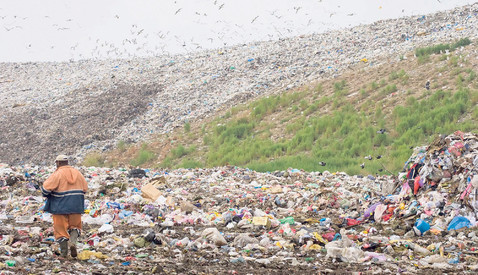 Душанка Пивнички
7.12.2015.
ОШ ,,Здравко Гложански“ Бечеј
ЗАГАЂУЈЕ ВАЗДУХ
ОШ ,,Здравко Гложански“ Бечеј
7.12.2015
Душанка Пивнички
ВОДУ
ОШ ,,Здравко Гложански“ Бечеј
7.12.2015
Душанка Пивнички
ЗЕМЉИШТЕ
ОШ ,,Здравко Гложански“ Бечеј
7.12.2015
Душанка Пивнички
ПРЕТЕРАНИ ЛОВ
ОШ ,,Здравко Гложански“ Бечеј
7.12.2015
Душанка Пивнички